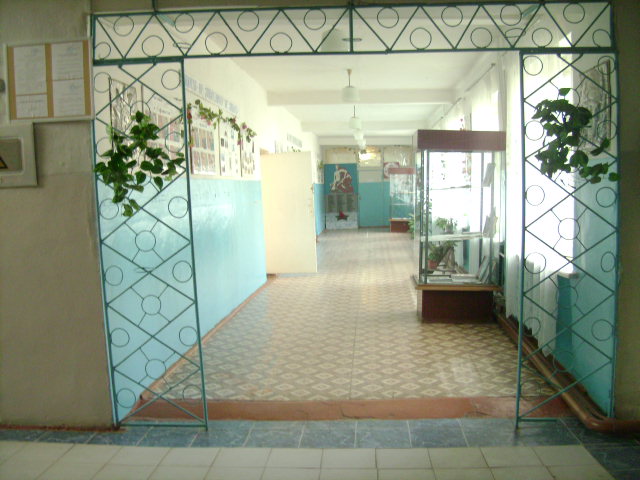 Зал боевой славы
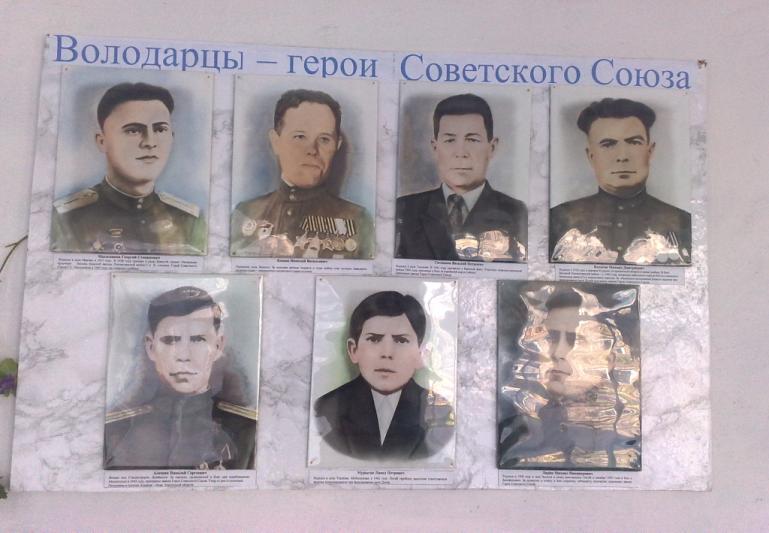 Володарцы – герои Советского Союза
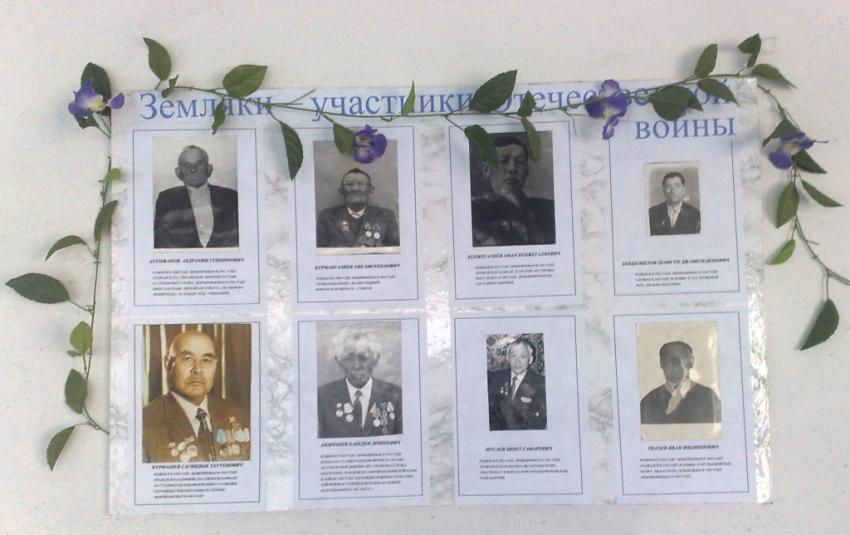 Земляки – участники Великой Отечественной войны
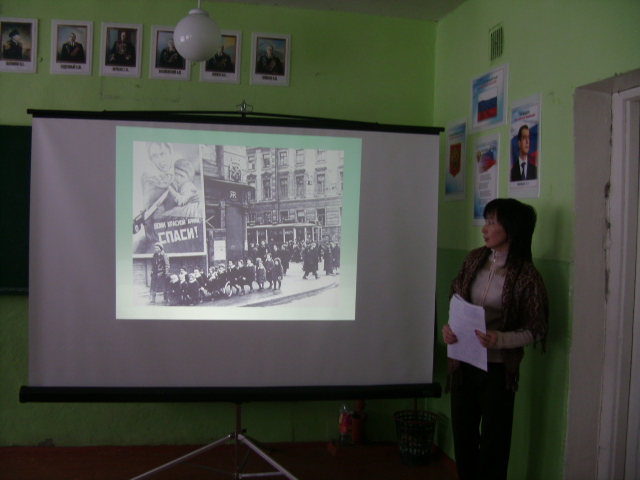 Вечер презентаций 
«Блокада Ленинграда»
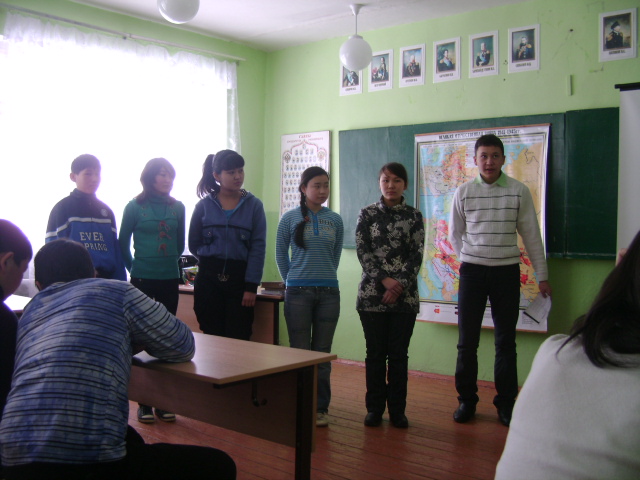 Интеллектуальная игра «Сталинградская битва»
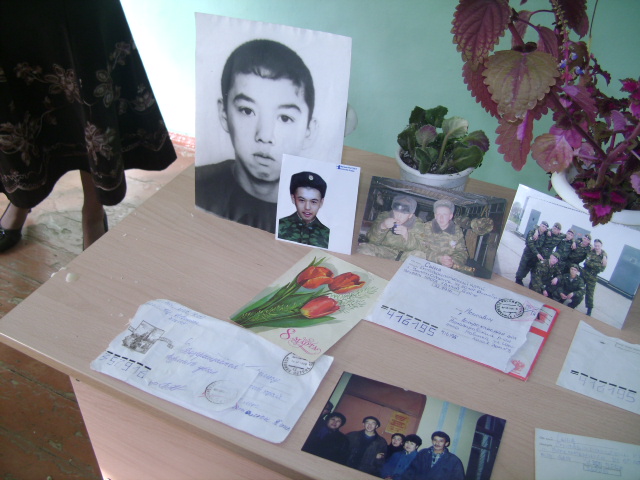 День Памяти
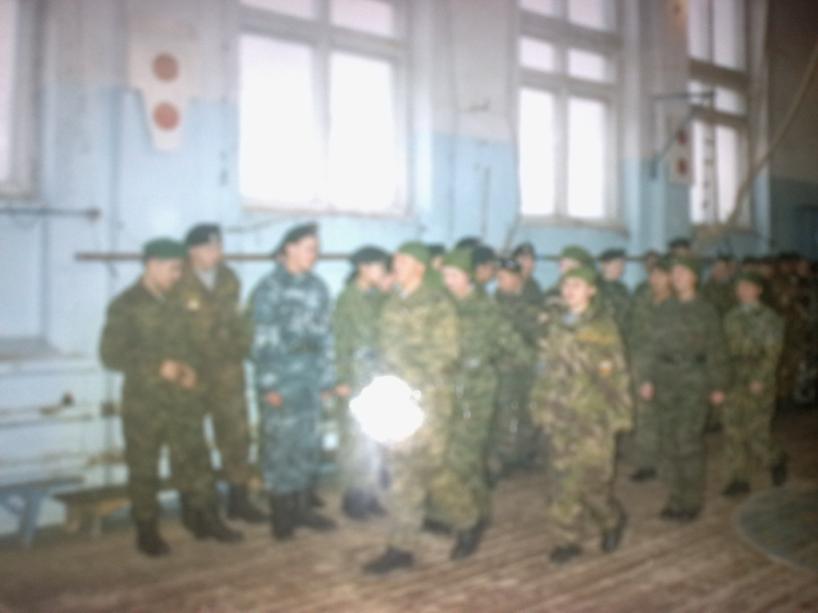 Растим патриотов России
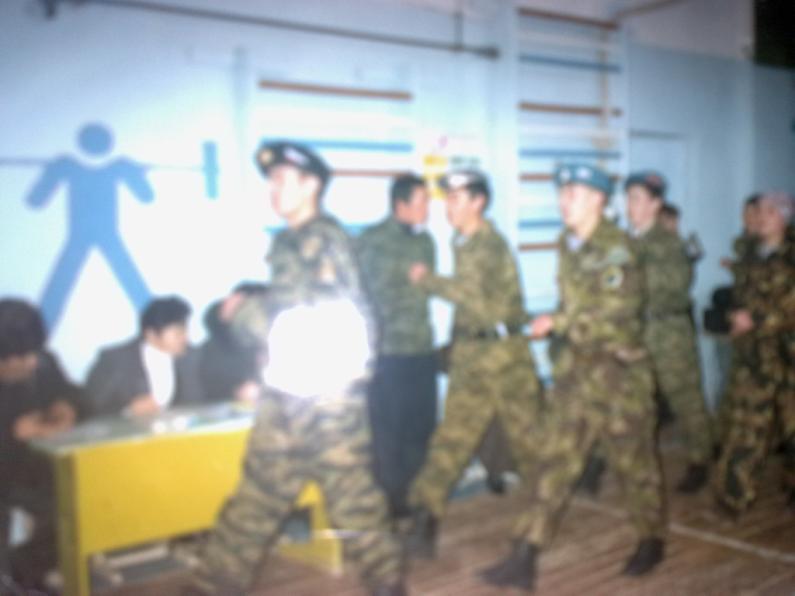 Красив в строю, силен в бою
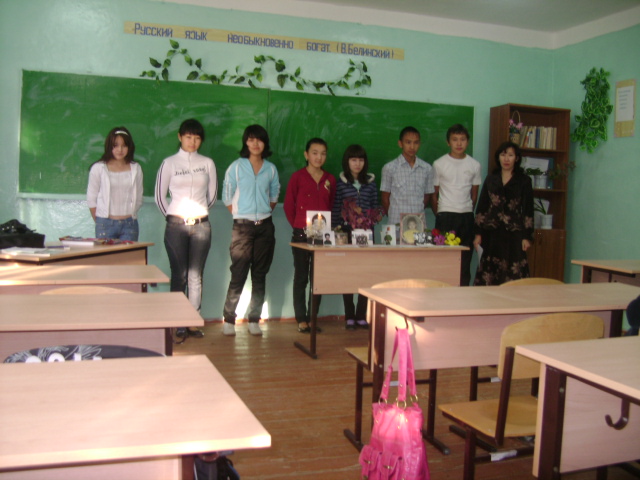 Я помню, я горжусь
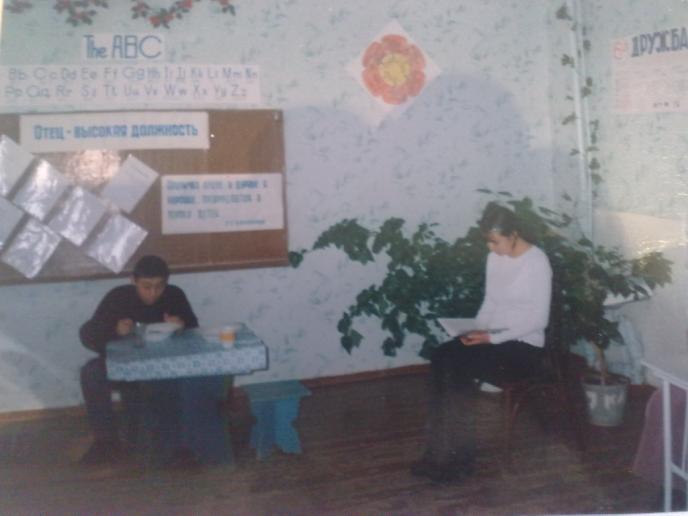 Конференция 
«Отец – высокая должность»
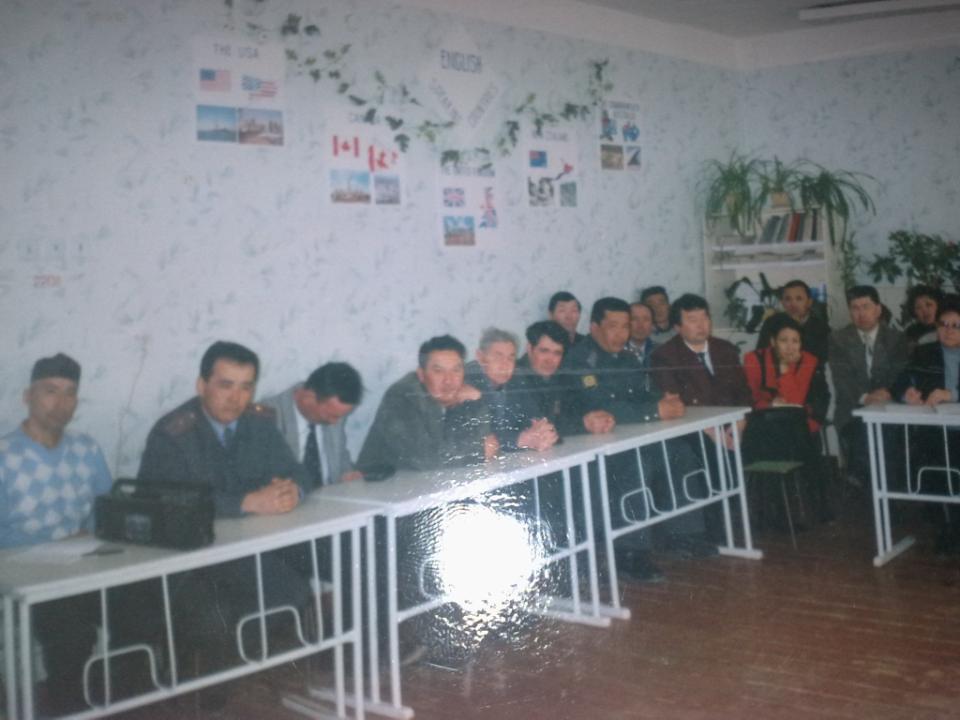